Gardens
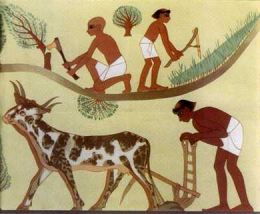 Ancient Egyptian
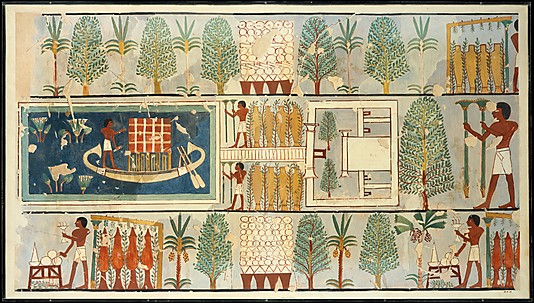 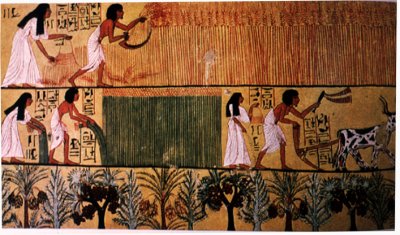 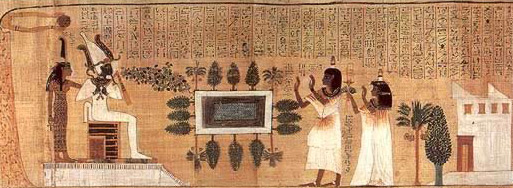 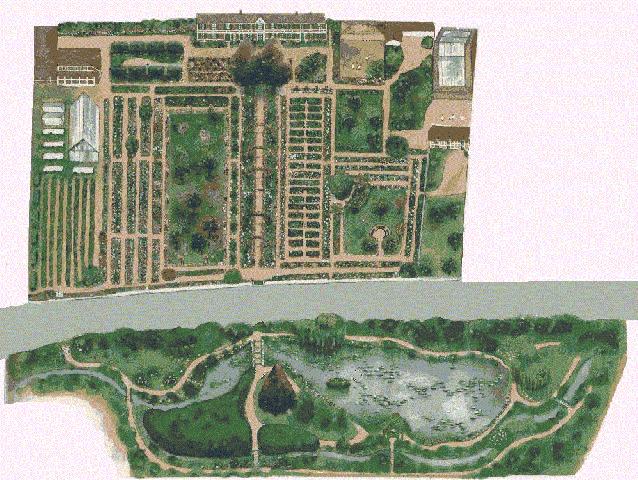 Monet’s Garden at Giverny
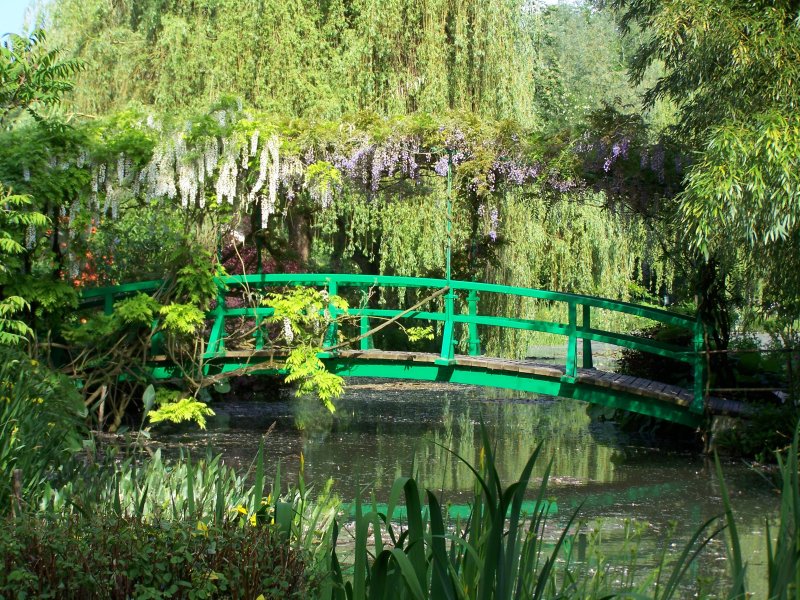 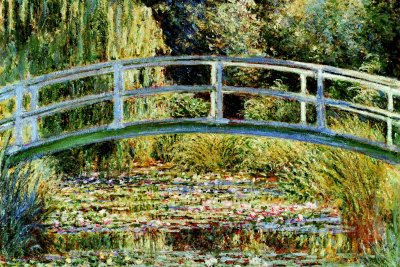 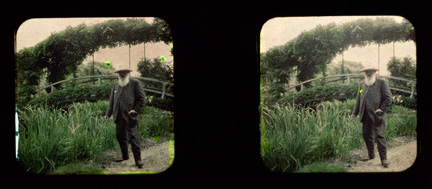 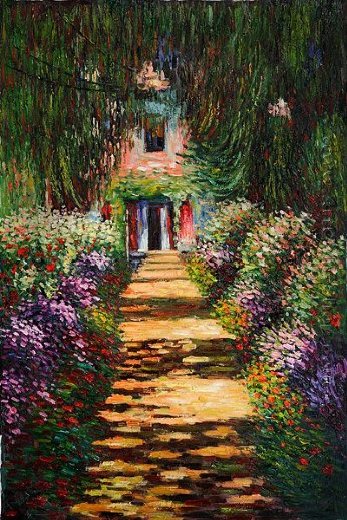 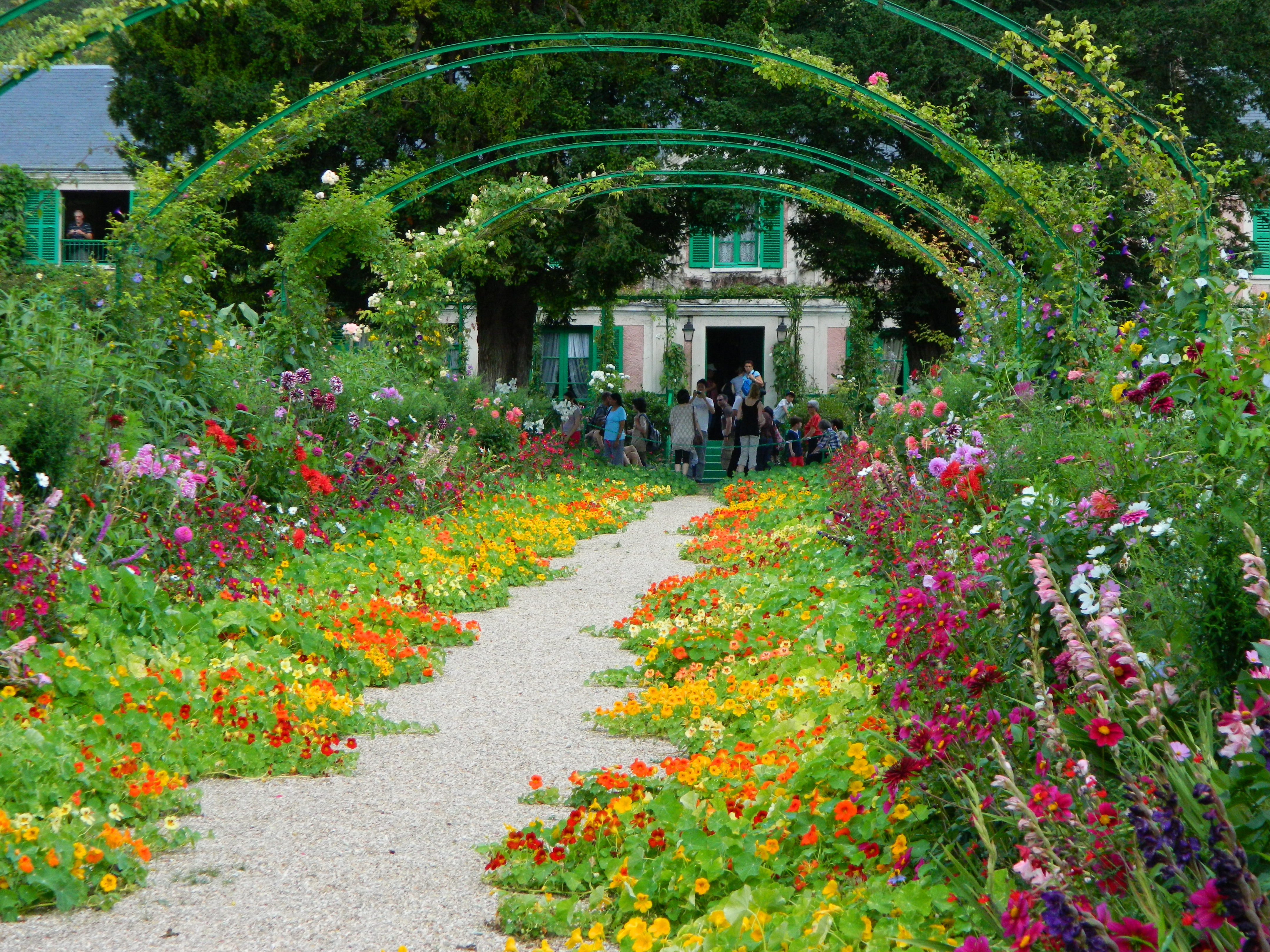 Niki de Saint Phalle
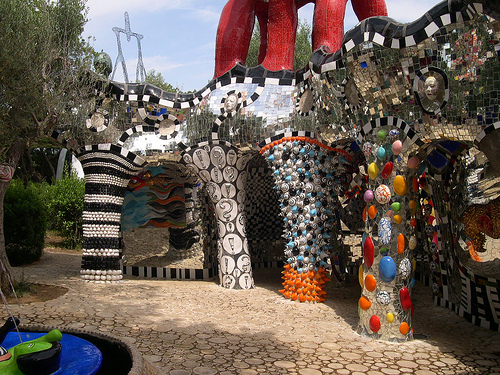 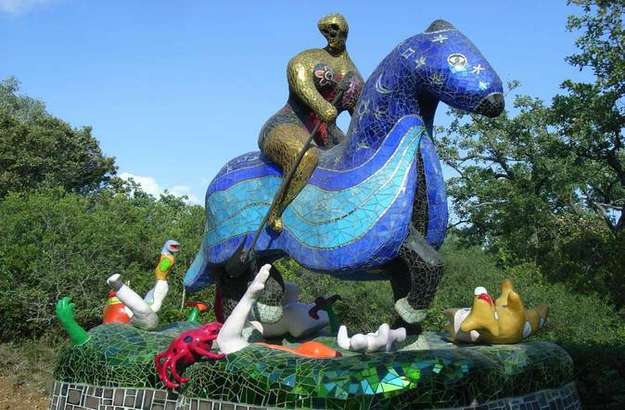 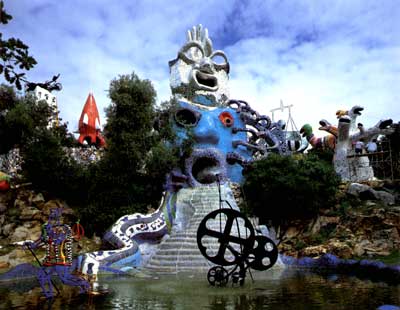 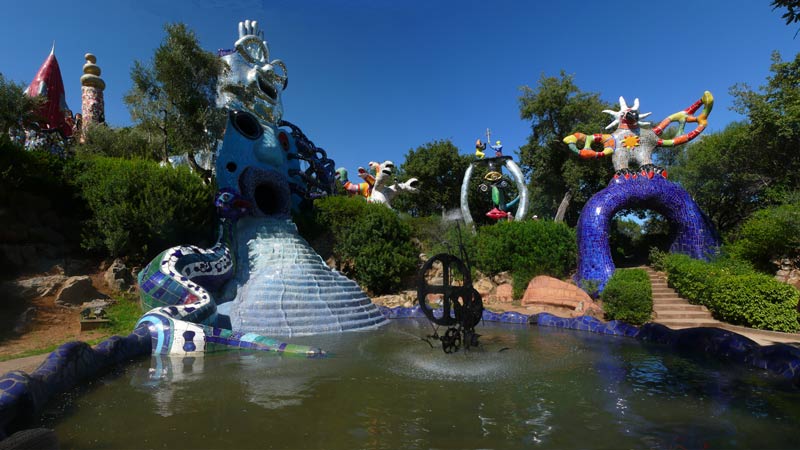 Ian Hamilton Finlay
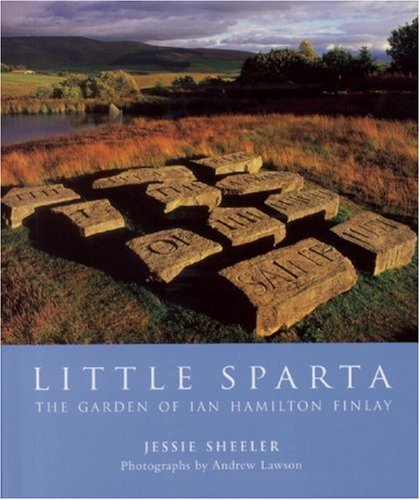 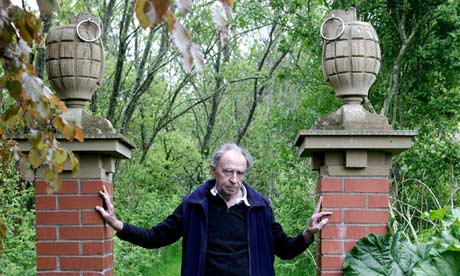 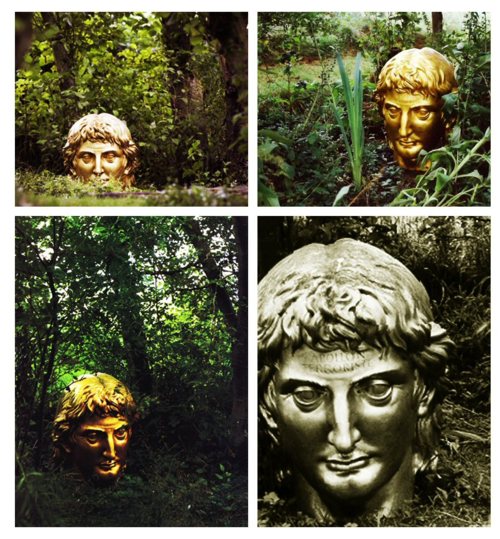